¿POR QUÉ DEBEMOS PLANTAR UN ÁRBOL?
NARANJO

Agustín, Víctor, Jesús, Santi, Alejandro, Aitor, Guillem, Brian
¿Cuál es el origen del árbol?
El origen de la naranja es incierto, si bien ciertos autores lo localizan en China y Japón. En España el naranjo fue difundido por los árabes. Los dos principales países productores son Brasil y Estados Unidos, dedicando la producción casi exclusivamente a la industria del zumo.
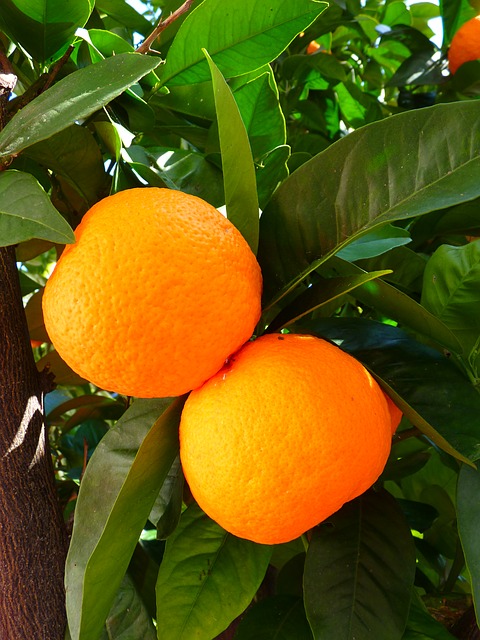 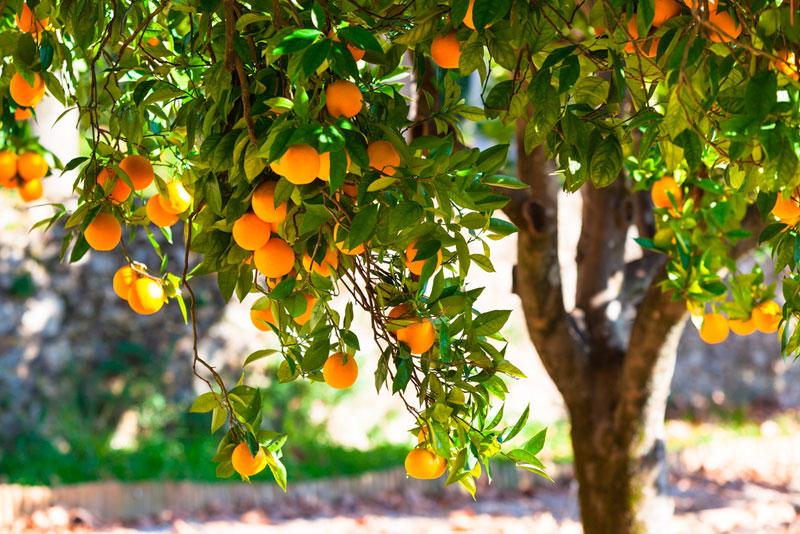 ¿Cómo se introdujo su cultivo en la comunidad?
No obstante, fue en el siglo XVIII, concretamente en el año 1781, cuando el párroco Vicente Monzó, un aficionado a la jardinería, hizo el primer cultivo de naranjas para el consumo en Valencia, concretamente en Carcaixent, dándole un uso diferente al que tenía hasta el momento: el uso ornamental.
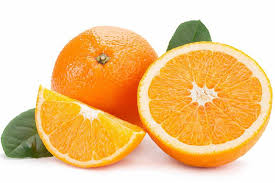 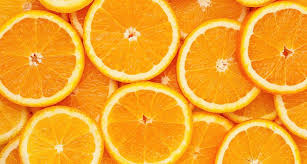 ¿Qué características tiene?
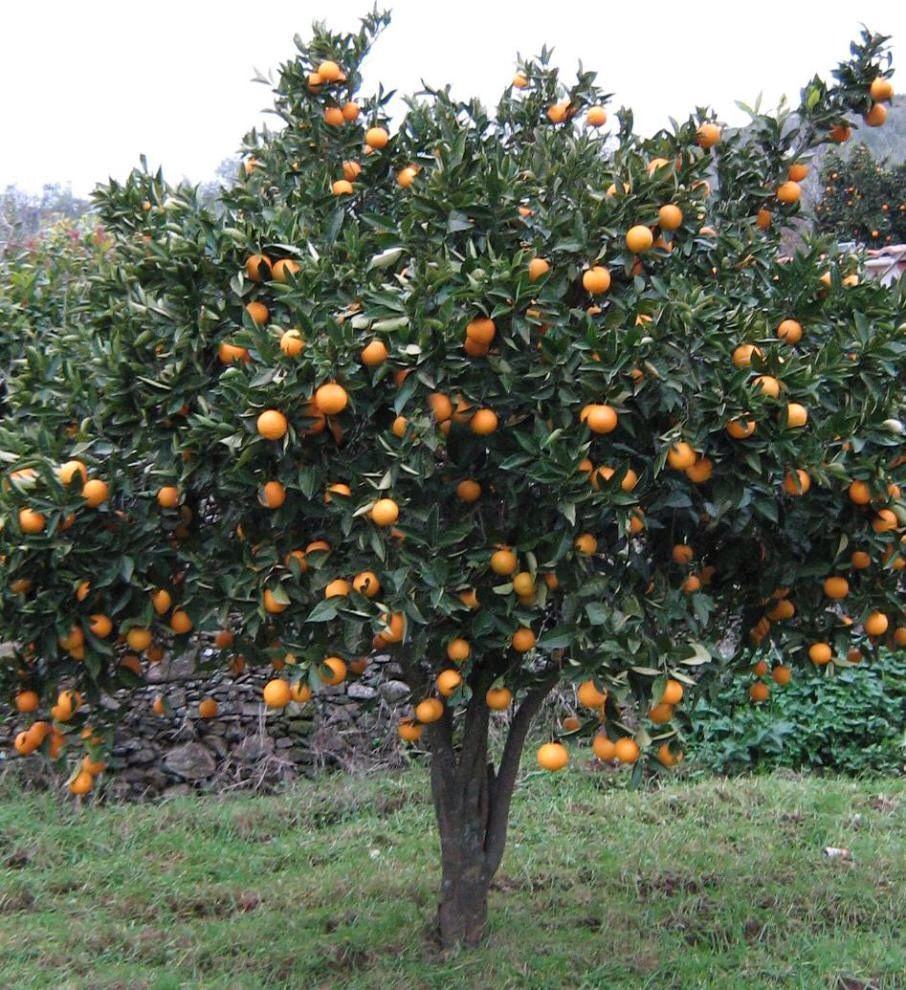 El naranjo es un árbol de tamaño mediano, de tres a cinco metros de altura, con copa redonda y ramas regulares. Su tronco es recto y cilíndrico, primero verde y es luego gris. Las ramas suelen aparecer aproximadamente a un metro del suelo.
¿Cuándo florece y cómo es su flor?
Florecen en primavera. Sus flores son hermafroditas, con un órgano masculino con estambres que portan el polen y un órgano femenino con un ovario y sus óvulos. Tienen entre 4 y 8 pétalos blancos (los naranjos y mandarinos).
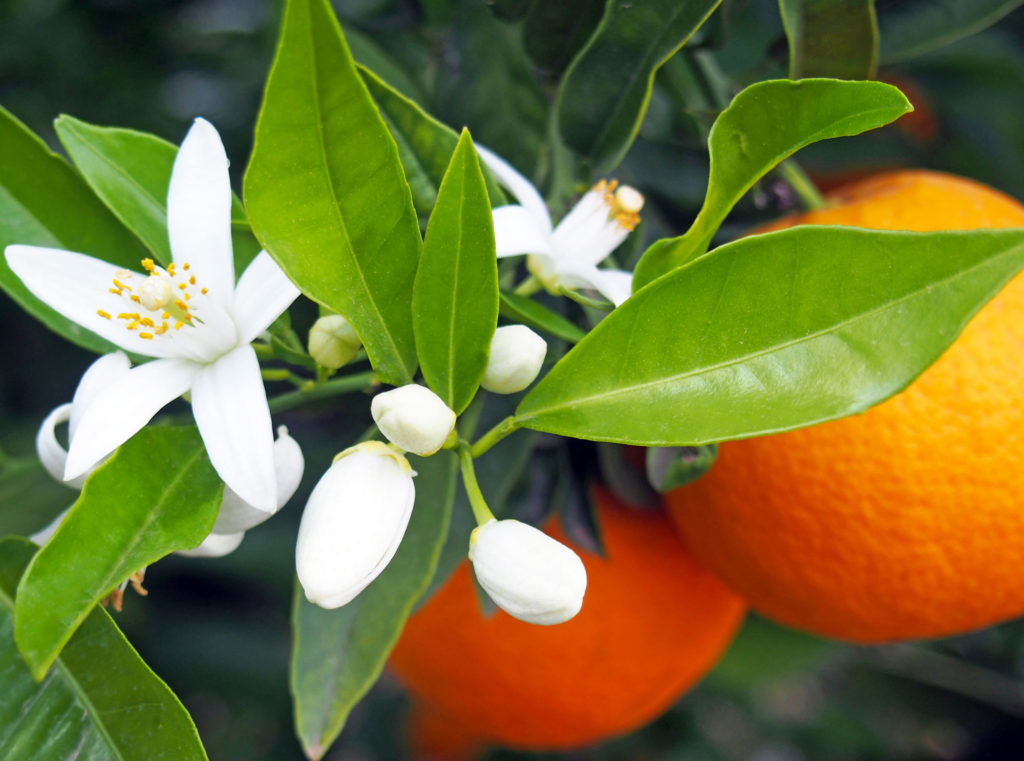 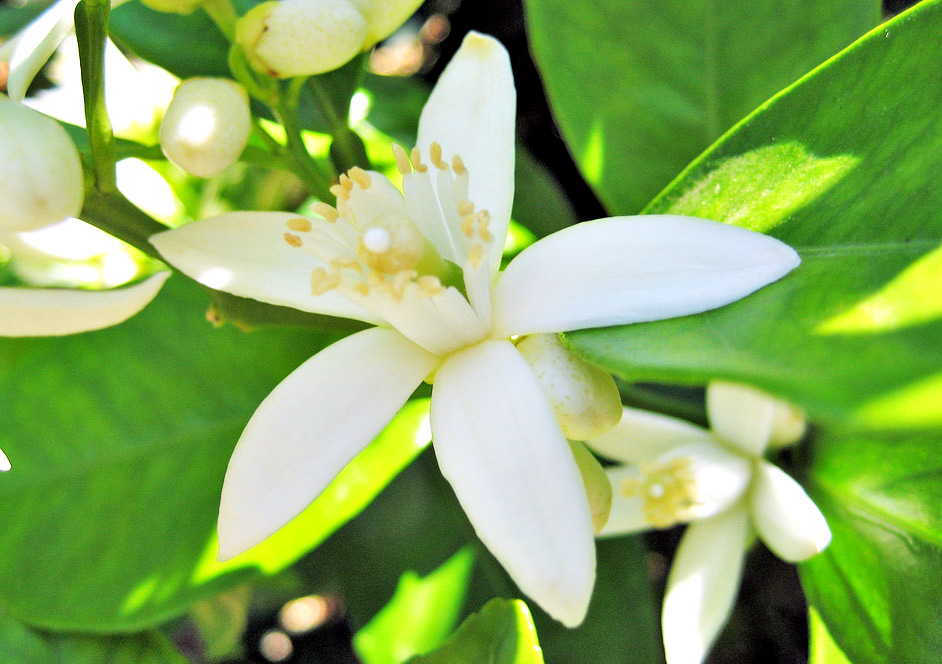 ¿Cuándo se recogen sus frutos?
Las naranjas empiezan a estar maduras para recolectar a finales de octubre y la temporada suele durar hasta mayo como mucho, ya que el fruto llega un momento que al estar tan maduro cae del árbol antes de poder ser recolectado.
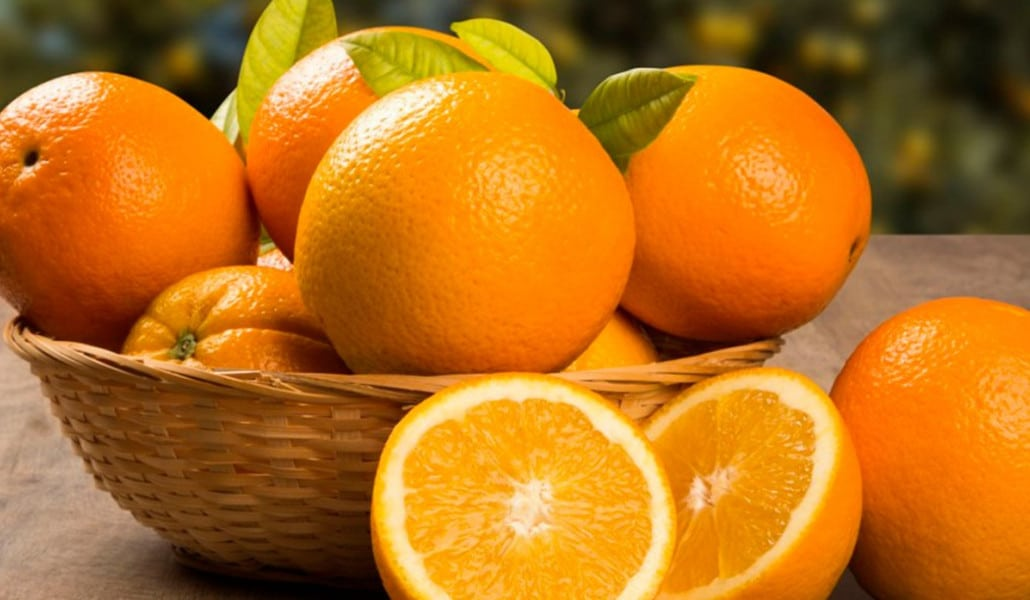 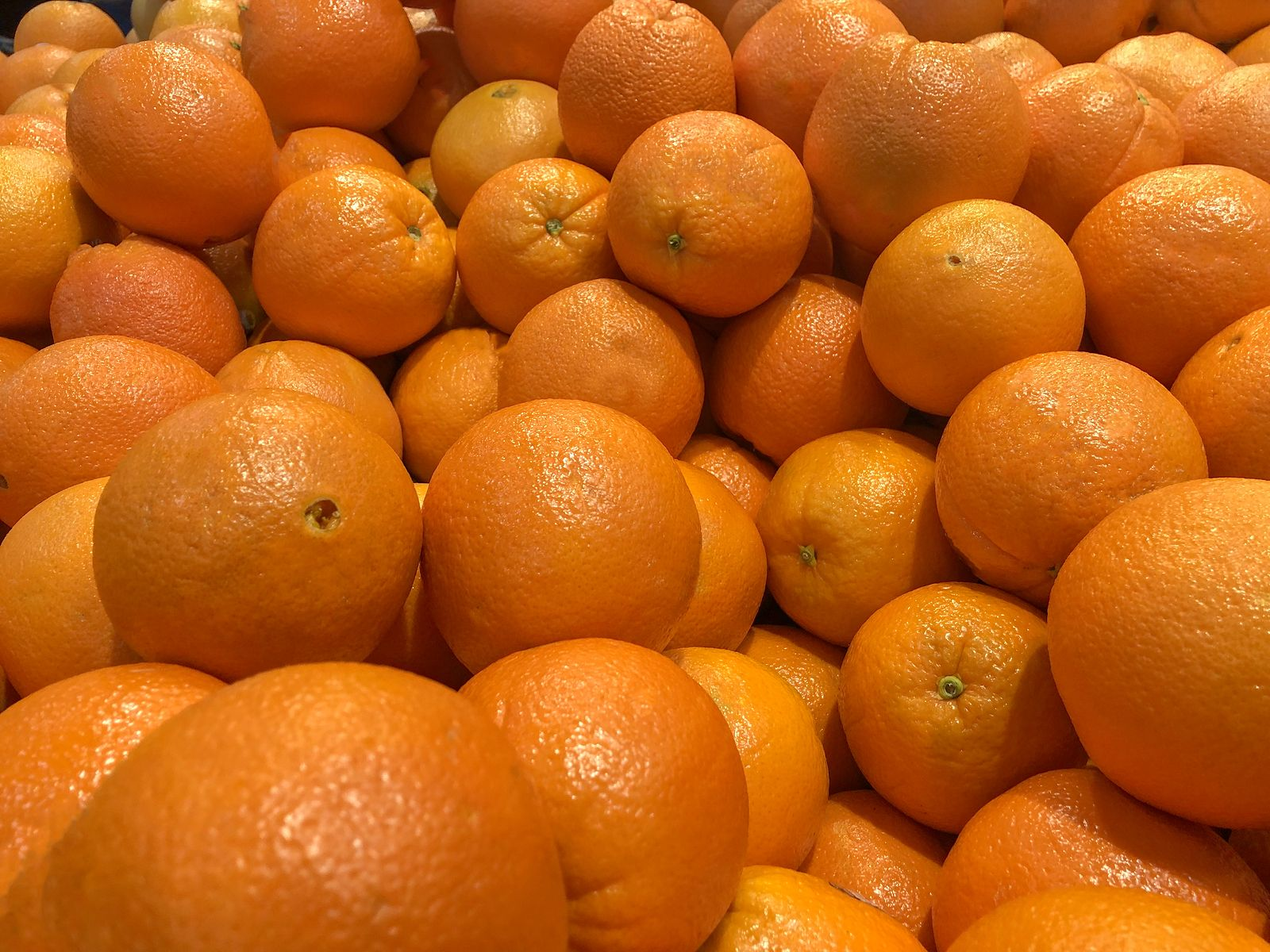 ¿Qué otras utilidades tiene?
La naranja además de ser una fruta cítrica, posee muchas vitaminas y cualidades curativas que hace que esta fruta sea de vital importancia para nuestro organismo.
¿Qué propiedades tienen sus frutos para la salud?
La naranja es un poderoso antioxidante por la gran cantidad de Vitamina C que contiene, por ello favorece la cicatrización, y refuerza es sistema inmunológico de organismo. También contiene calcio, magnesio, beta caroteno, ácido fólico, fósforo, potasio, cobre, zinc, ácidos málico, oxálico, tartárico y cítrico.
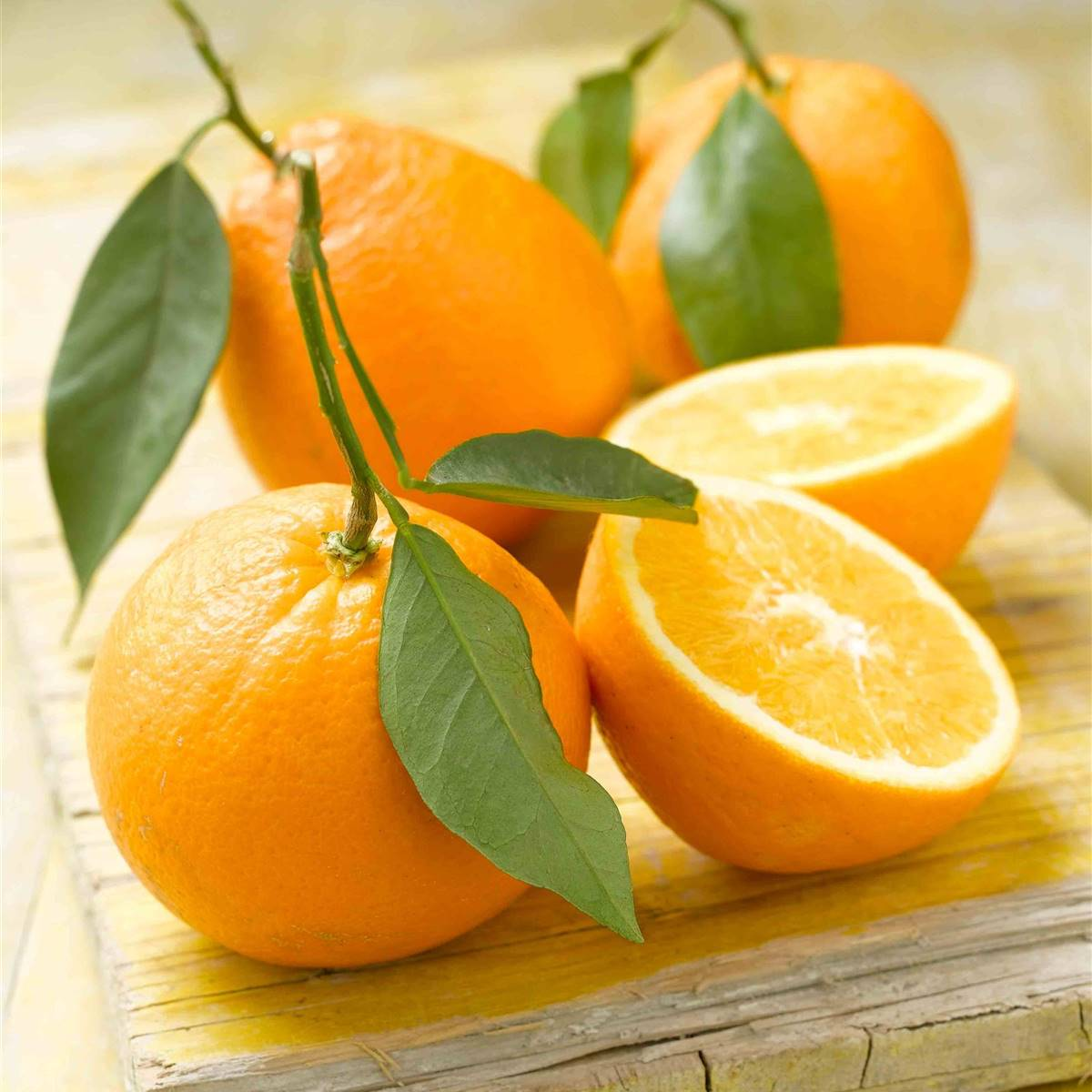 ¿Por qué son importantes para el medio ambiente?
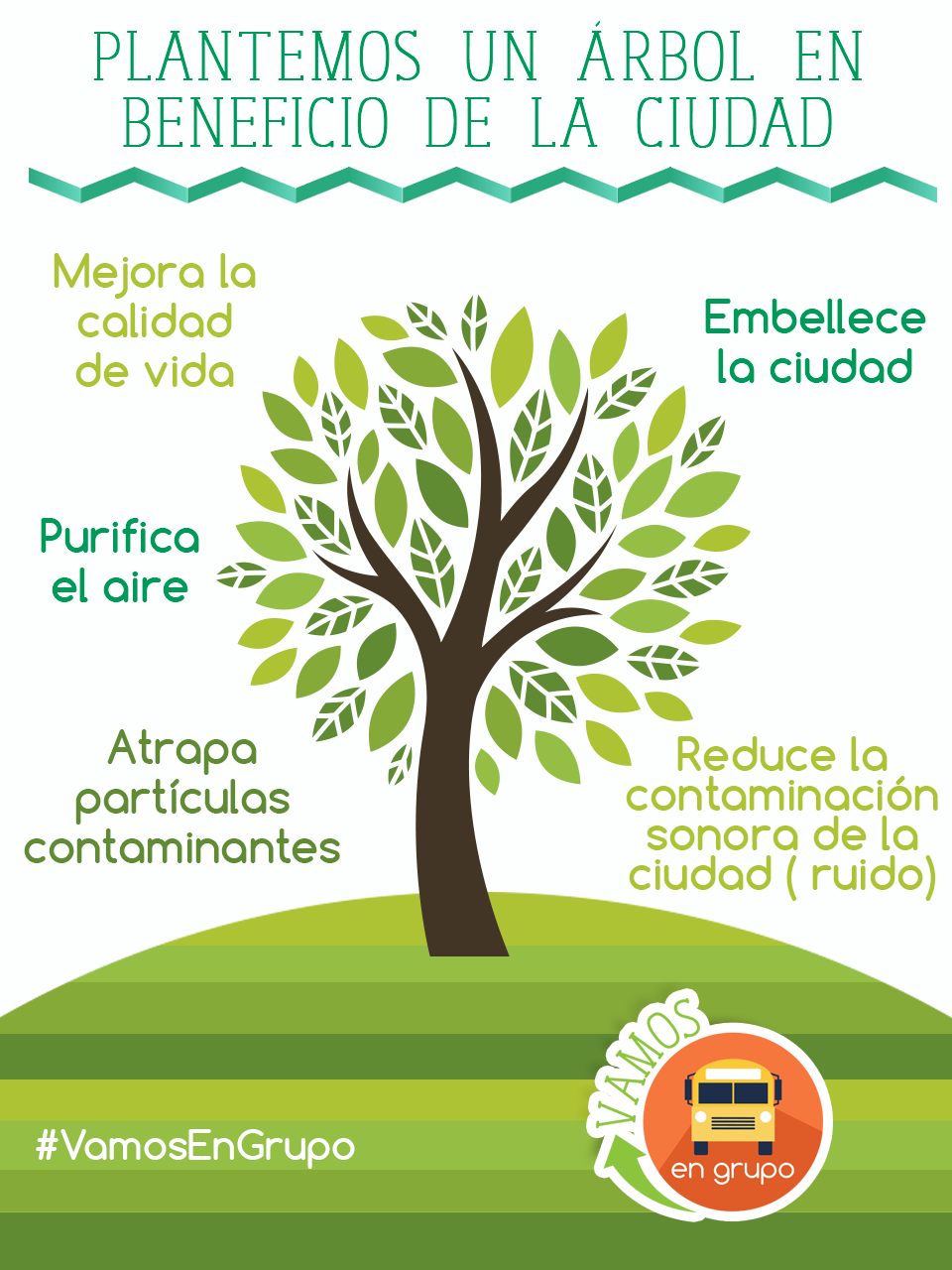 Los árboles ayudan a combatir el cambio climático. Absorben el exceso de CO2 de nuestra atmósfera a través de la fotosíntesis que realizan sus hojas. Los árboles son los principales sumideros de CO2 naturales del planeta. Los árboles proporcionan oxígeno, enriqueciendo y limpiando el aire que respiramos.